EL PODER DE LA ALABANZA A DIOS
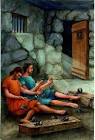 Hechos 16:25 Pero a medianoche, orando Pablo y Silas, cantaban himnos a Dios; y los presos los oían.26Entonces sobrevino de repente un gran terremoto, de tal manera que los cimientos de la cárcel se sacudían; y al instante se abrieron todas las puertas, y las cadenas de todos se soltaron.27Despertando el carcelero, y viendo abiertas las puertas de la cárcel, sacó la espada y se iba a matar, pensando que los presos habían huido.28Mas Pablo clamó a gran voz, diciendo: No te hagas ningún mal, pues todos estamos aquí.
Diccionario Vine: Define la alabanza como el  reconocimiento de la excelencia de Dios, expresadas en palabras, música, acciones o actitudes.


La Alabanza es un elemento fundamental de la fe cristiana. Es una respuesta natural al amor y a la gracia de Dios . Y atreves de la alabanza reconocemos  su soberanía y expresamos nuestra dependencia de El.
ALABANZA y ADORACION
ENFOQUE: SE CENTRA EN ATRIBUTOS Y OBRAS DE DIOS
EXPRESION : Acto de reconocimiento y gratitud por lo que dios a hecho,

ENFOQUE: SE CENTRA EN LA PERSONA DE DIOS
ES UN ACTO DE SUMISION REVERENCIA Y ENTREGA A DIOS.
EXISTE UNA RELACION LA ALABANZA NOS 
LLEVA A LA ADORACION  ES DECIR AL RECONOCER Y AGRADECER A DIOS DANDOLE EL HONOR QUE MERECE NOS LLEVA A UNA ADORACION MAS PROFUNDA.






LA BIBLIA NOS MUESTRA QUE LA MUSICA ES UN REGALO DE DIOS 
CON UN PROPOSITO DETERMINADO Y ES DARLE TODA LA GLORIA HONRA Y HONOR AL DIOS TRE VECES SANTO.
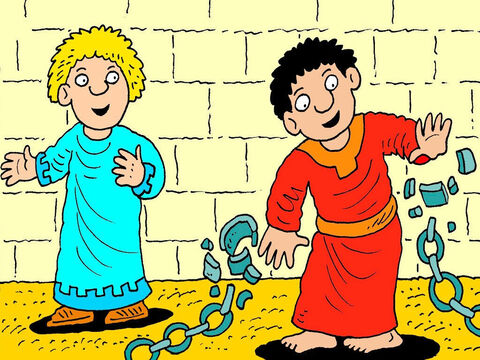 Los Salmos son un ejemplo real de esto y Santiago 5:13 nos invita a cantar alabanzas
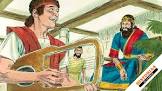 Sanidad y Liberación
1Samuel 16:23
David tocaba ante Saúl y el espíritu  malo huía y el rey tenia paz.
Éxodo 15:1-21
2 Reyes 3:15
Jueces 11:34
1 Samuel 18:6-7
BREVE HISTORIA DE LA MUSICA
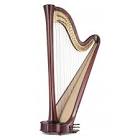 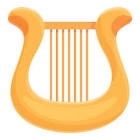 Prehistoria
Antigüedad
Edad Media
Renacimiento
Barroco
Clasicismo
Romanticismo
Siglo XX HASTA HOY
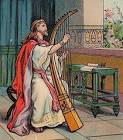 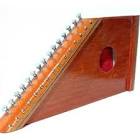 Elementos Básicos de la Música
Melodía
Ritmo
Armonía
Timbre o color del sonido
Dinámica
PARTITURAS
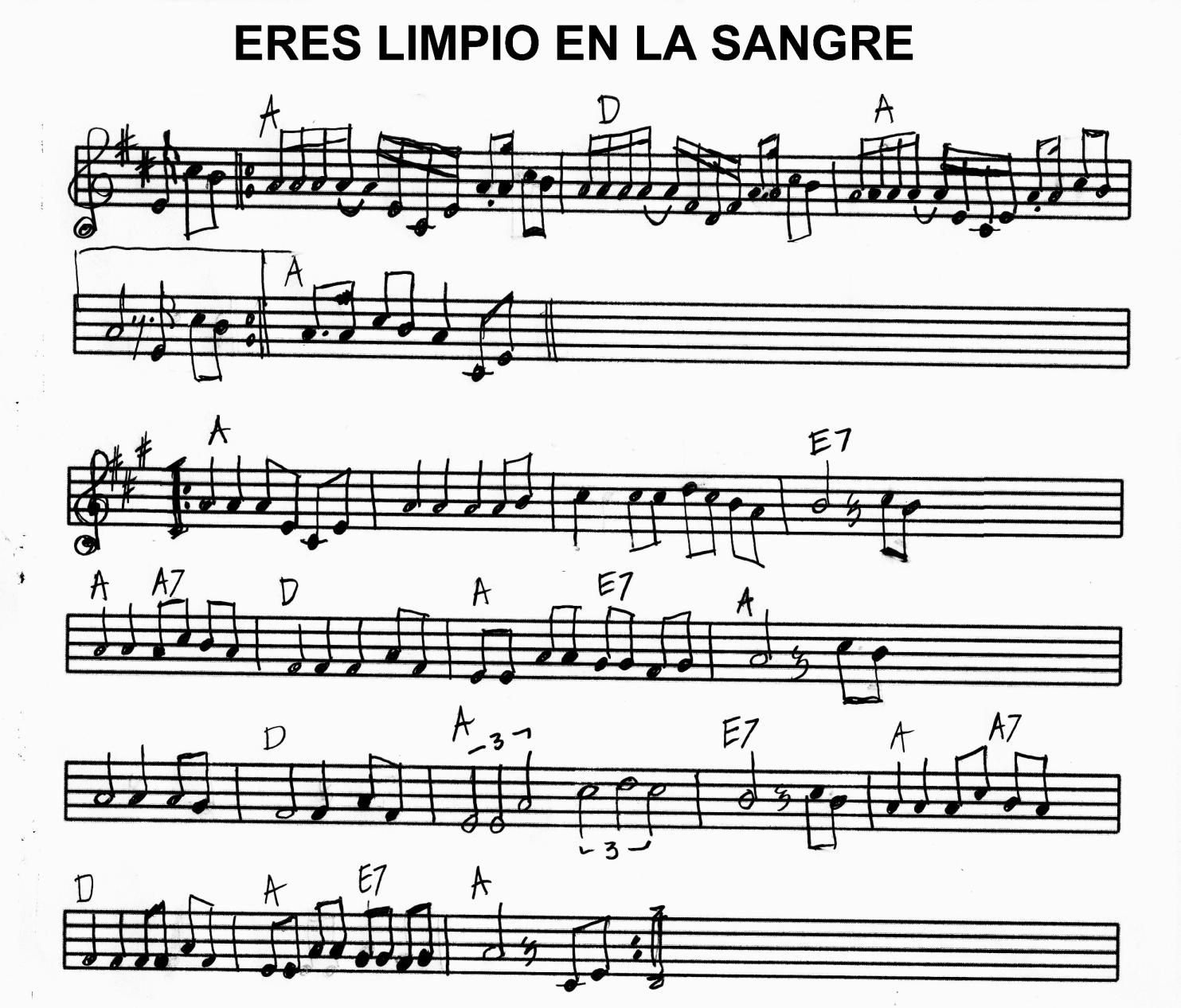 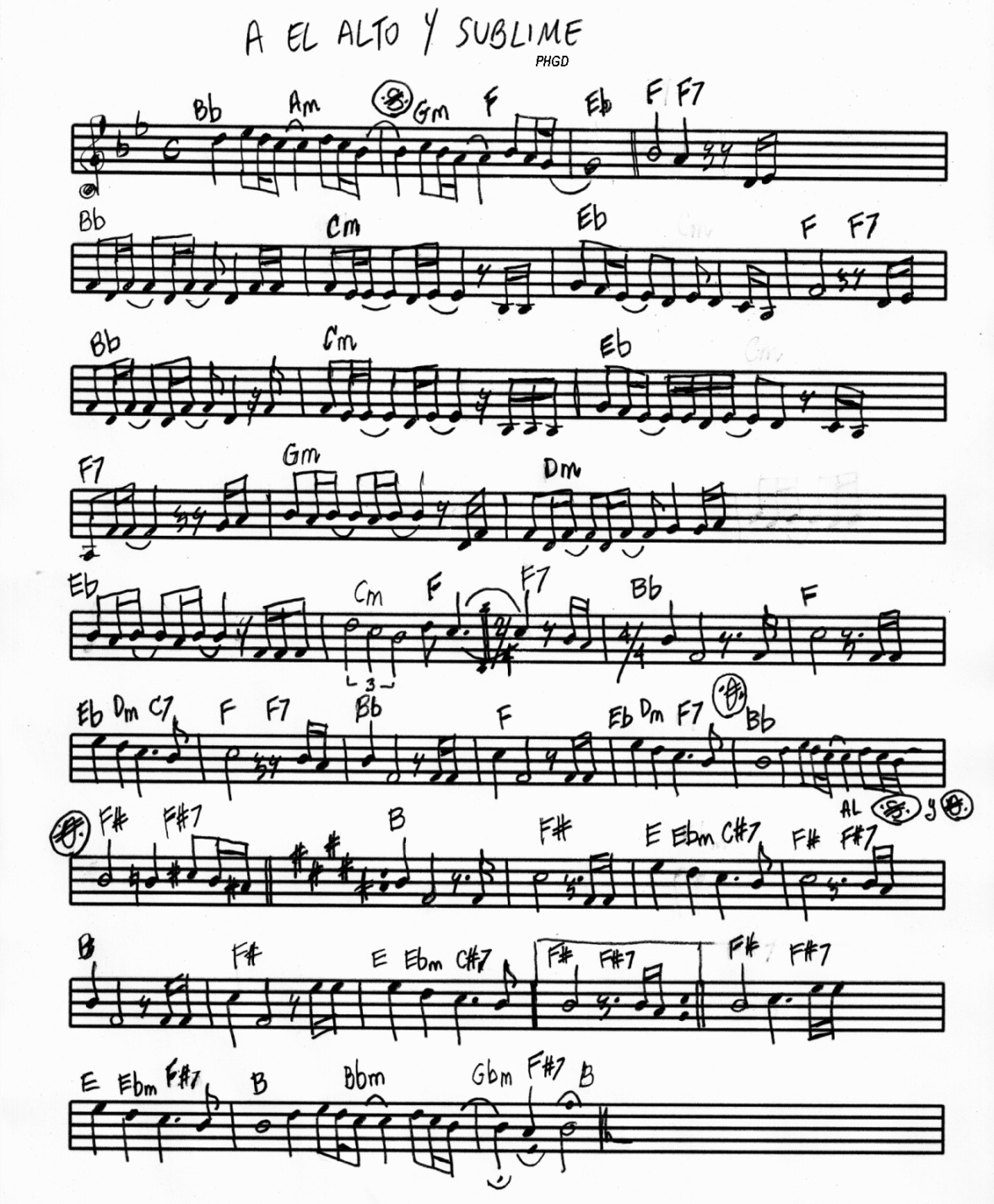 LA BIBLIA HABLA DE MUSICA ANTES DE ESTA CREACION
EZEQUIEL 28:13
JOB 38:7




ENTONCES CON BASE EN ESTAS DOS CITAS PODEMOS DECIR QUE LA MUSICA TIENE UN ORIGEN ETERNO Y DIVINO MAS ALLA DEL ESPACIO Y TIEMPO HUMANO .
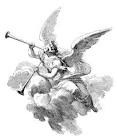 LA TOMA DE JERICO